Eoin Bradley
Physical Fitness for youth & Adults
What is Physical Fitness ?
Aerobic Endurance
Skills
Strength
Player
Speed/ Power
Flexibility/ Mobility
Agility
What most important
Mobility Flexibility
Strength / Movement 
Aerobic Endurance 
Power
 Speed 
Agility 
Skills
Know Your Sport
GAA Football needs 
10 to 7.5 Km per game = 70% of this is walking and jogging 
2-4mins of total match is spent sprinting over 19kph- average distance 3m to 20m
60- 80 COD 
Jumping, Tackling and Lots of Impacts
Season
Mobility Circuits/ Recovery
BW Squats/ Goblet 
Lunge walk 
Mini band walk
Single leg RDL 
OH Band stretch 
Press up 
Sit up 
Russian Twist 
Spiderman crawl  
Lateral lunge – Resisted
Beast Circuit
Load Barbell to 40% of 1rep max 
Deadlift
Clean from hang
Front squat
OH Press
Bent over row 
3min Run at 80% MHR
Endurance session
10 x 100m sprint - target time = 14sec
Work to Rest 1:3 = 42sec
10 x 60m Sprint – Target time = 9sec
Work to Rest 1:3 = 27sec 

10 x 20m Sprints – 1:2 or 1:1 

3 x 90m in 60sec – 60sec Rest 
4x 80m in 60sec – 60sec Rest
20m by 10m Pitch 
5 vs 5 2min match 
30sec to move over to ladders 
60sec through ladders 
30sec to get back into team 
Repeat 5
Development
U-14 main aims
Basic Movement  equality 
FMS exercises stretching
Stability exercises for core
Disruption  of body weight 

U-15  main aims  
Stability exercises for ankle, knee and core
Teach Proper Landing 
Marching leading to sprint technique 
Corrective and strengthen exercise
U-16 squad main aims
Strengthen movements 
Teaching proper weight lifting techniques (load light) 
Jumping and landing phase (Plyometric) 
Sprinting and cutting techniques 
Corrective exercise 
U-17 squad main aims 
Increase strength and power 
Start to increase loads while maintaining proper technique 
Increase loading in plyometric phase 
Teach bases for Olympic lifting
Testing Tools
Functional movement screen (FMS) – 7 Exercises 
OH Squat
Hurdle step
Inline lunge
Shoulder mobility 
Hamstring raise 
Truck stability push up
Core stability
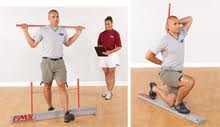 Strength Testing – 1RM- 3RM
Power Testing – vert jump right & left 
Muscle endurance – inverted row, push up
Fitness – yoyo test, 2.4km, beep test, Cooper test
Body Fat – learn muscle – 7site skinfold 
Speed Test – AFL agility, T-Test, straight line 5m,10m 20m, 30m, 40m – max speed and accl
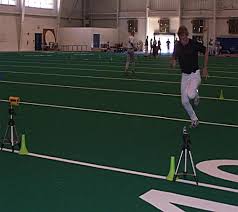 Big Bang Exercises
Squats
Back Squat, Front Squat, Over head squat 
 Quadriceps
 Hamstrings
 Calves
     studies have linked squatting strength with athletic ability Specifically, squatting helped athletes run faster and jump higher, which is why this exercise is part of virtually every professional athlete's training program.
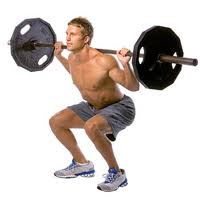 Deadlift
Muscles Used  
Core (abs and obliques) 
Hamstring
 Glutes
Forearms
Spinal Erectors
 Lower Back,
Middle and Upper Traps
Calves

“Everyone should perform some form of the deadlift because it strengthens the whole body, protects you from pain and injury, and teaches you to move properly” 
(Charles Poliquin)
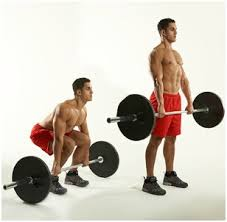 Romanian Deadlift (RDL)
Muscles Used
Lumbar Erectors
 Gluteals
 Hamstrings — primarily the hamstrings.
Benefits
Enhances speed development  helps to prevent
Injury.
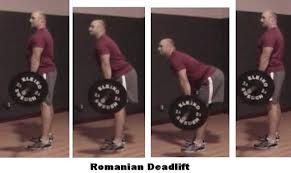 Bench Press
Muscles Used
Shoulders
 Pectorals
 Forearms 
Triceps
BENEFITS
Bench press is a compound workout, almost all muscles of your upper body are involved this helps when time is a issue in the gym. 
It also promotes bone density and stimulates the nervous system
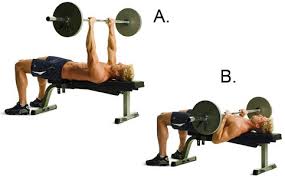 Bent Over Row
Muscles
Lats
 Rhomboids
 Rear Delts
 Traps
Biceps
Benefits
This exercise works large and specific muscles (full back) yet engage the whole system fingers to toes. The bent torso acts as a lever under the resistance of the bar. The lower back (the spinal vertebrae supported by the erectors) provides the fulcrum and bears an extraordinary load.
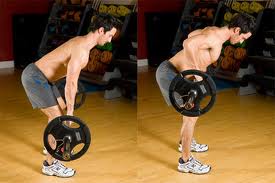 Rules
Technique most important (not about how much you lift its how you lift it)  
 




Front –Back, Push – Pull  
Working Full length of muscles  
Breathing
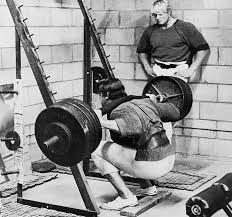 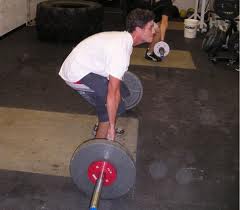 Programme design
Template 
Muscle activation, movement pre – (warm up)
(10min)
Power/ Plyometrics 
(10min) 
Skills
(5min) 
Strength
(30min) 
EDS – (Endurance)
(10min)
Recovery (cool-down)
(10min)
Planning & programming
Strength 
 Working at 70% - 90% of 1RM 
From about 3-6 reps 
Around 3-5 sets 
This allows the lifter to handle near maximal loads without pushing to the point of a true one repetition maximum 
Rest (3 – 5min)
Power
Working around 40% -60% of 1RM 
From between 2-5 reps,
Between 5-10 sets
Using fewer reps (2-5) allows you to facilitates proper technique on all repetitions and delays the onset of fatigue
Rest (1:8)
Hypertrophy
Working between 60% - 80% 1RM 
Between 4-5 sets and 8-10 reps
Working at a moderate range of 4 sets of 10 reps allows the lifter to handle loads that stress the muscle quickly while facilitating sufficient time under tension. 
Rest (3-5min)
Muscular Endurance 
Working between 20% - 60% 1RM 
Between 3-4 sets and 12 – 20 reps
A set and rep scheme of 3 sets of 20 reps allows the lifter to work for extended periods of time, thereby improving muscular endurance.
Rest time (30s – 60s)
Variety
Change Training 
No 2 sessions the same
Lots of different drills  
Try to use a ball during endurance sessions 
Get feedback from the players